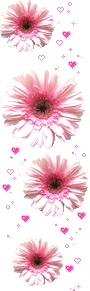 TRƯỜNG TIỂU HỌC TRẦN HƯNG ĐẠO
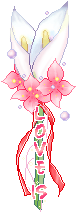 CHỦ ĐỀ 1
Bài 3 : Di chuyển tung – bắt bóng bằng hai tay
1. KHỞI ĐỘNG: Xoay các khớp cổ tay
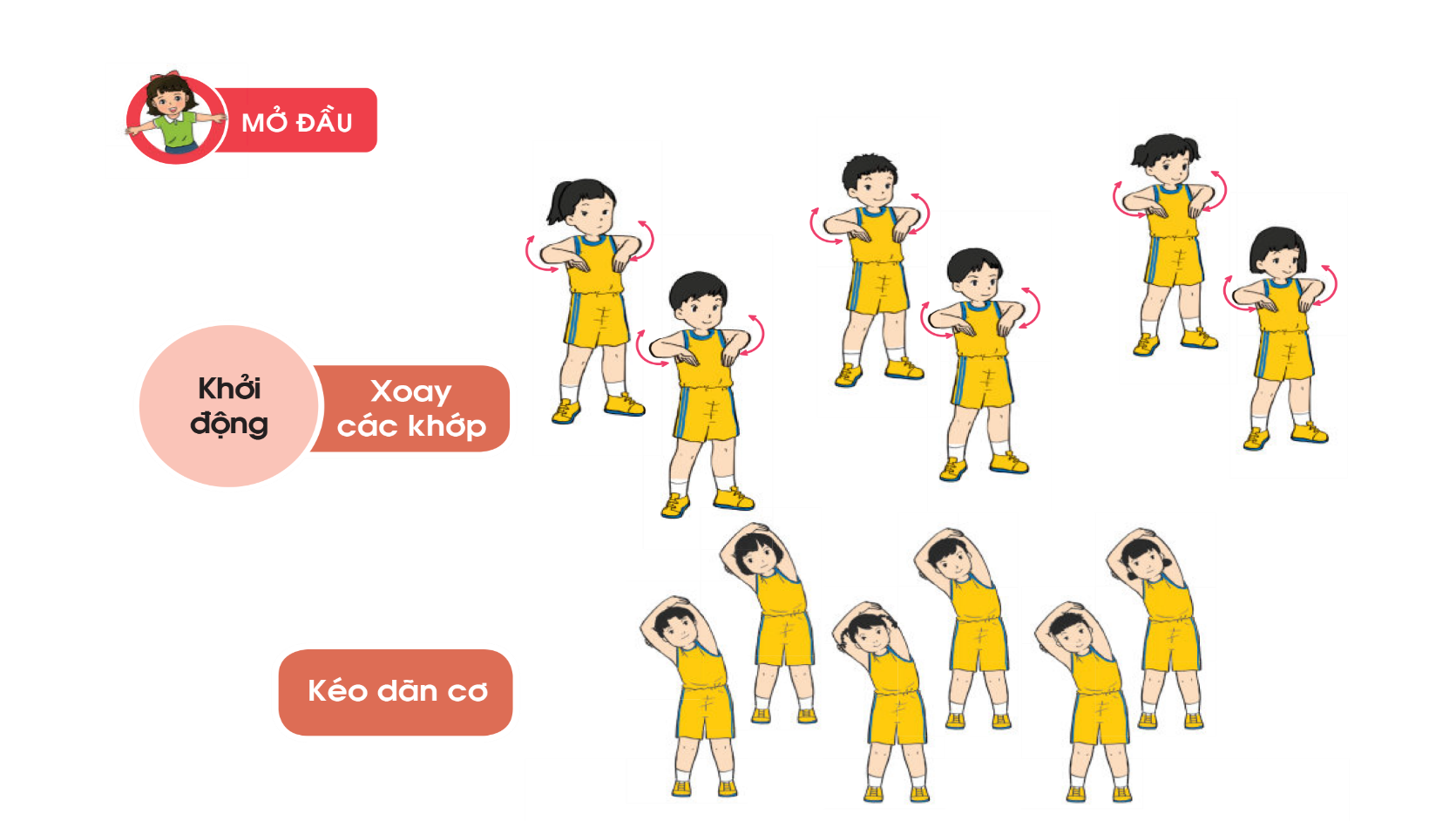 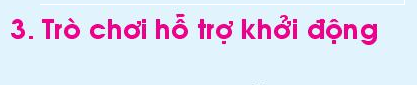 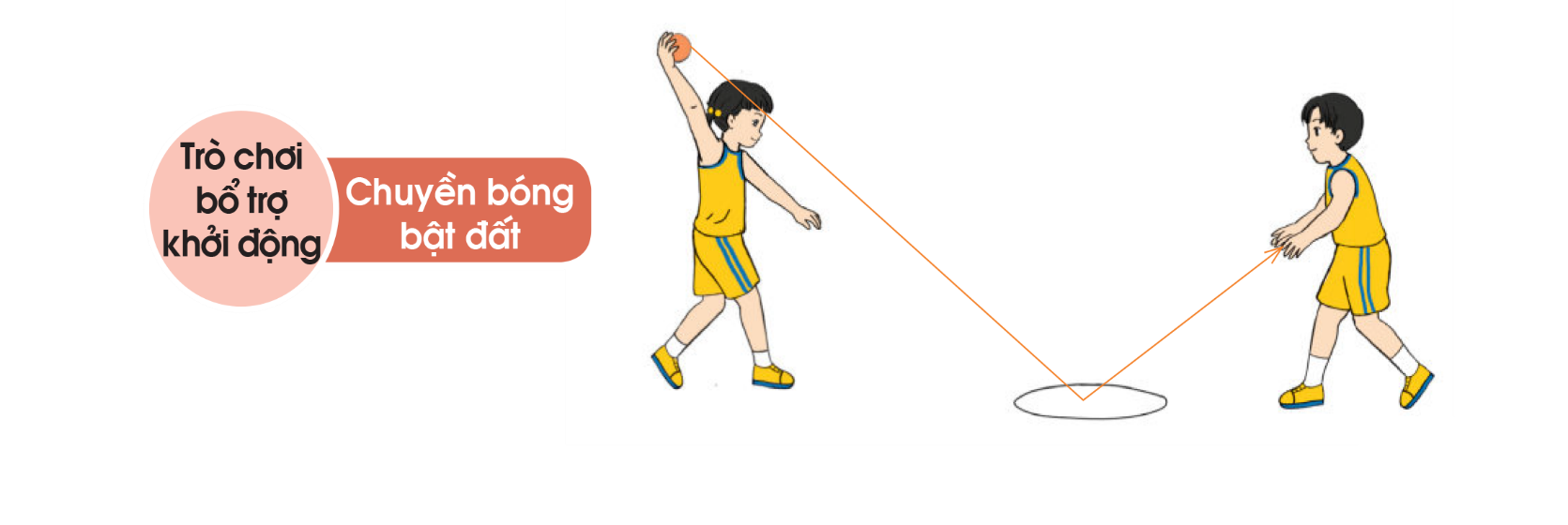 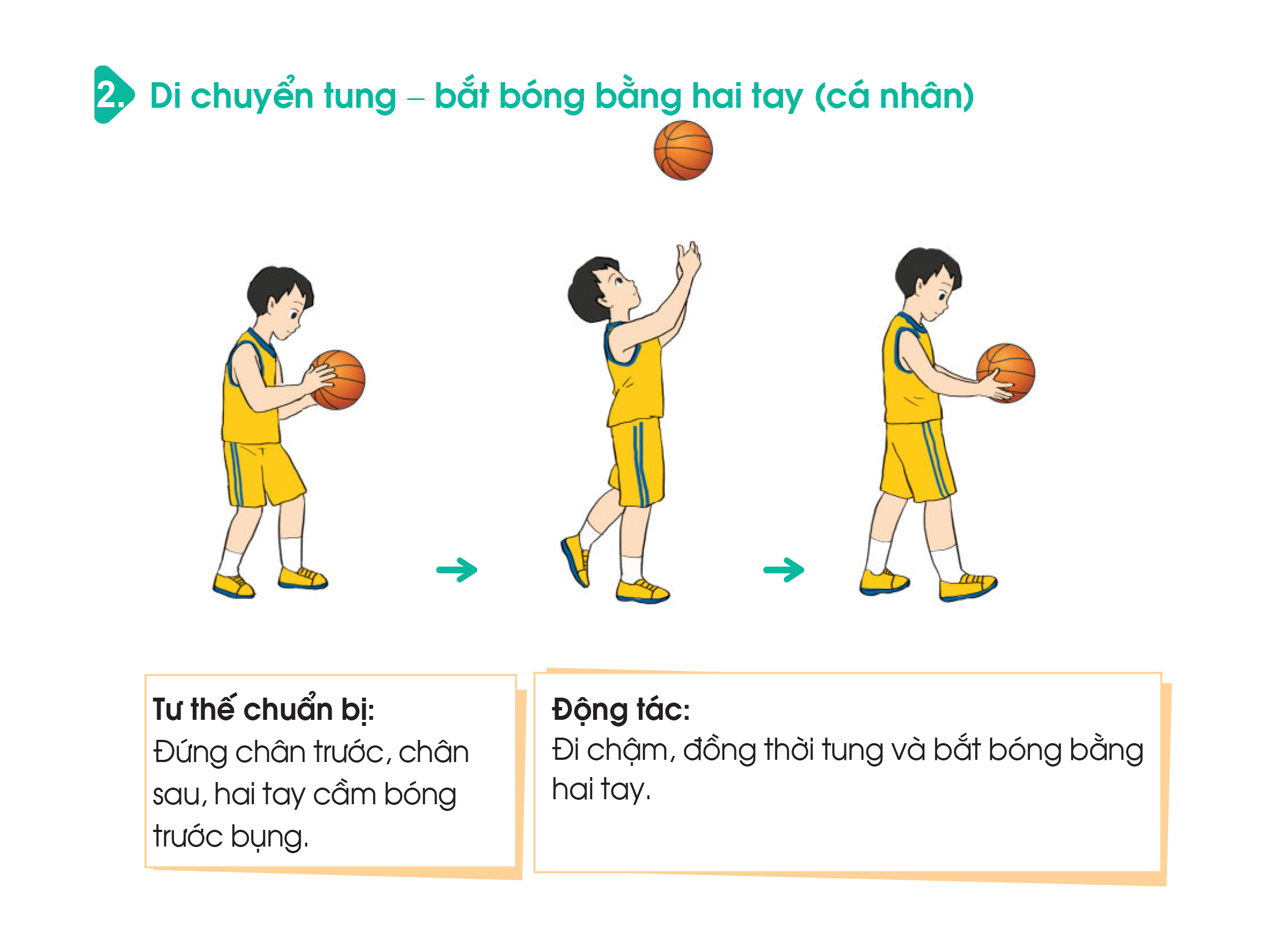 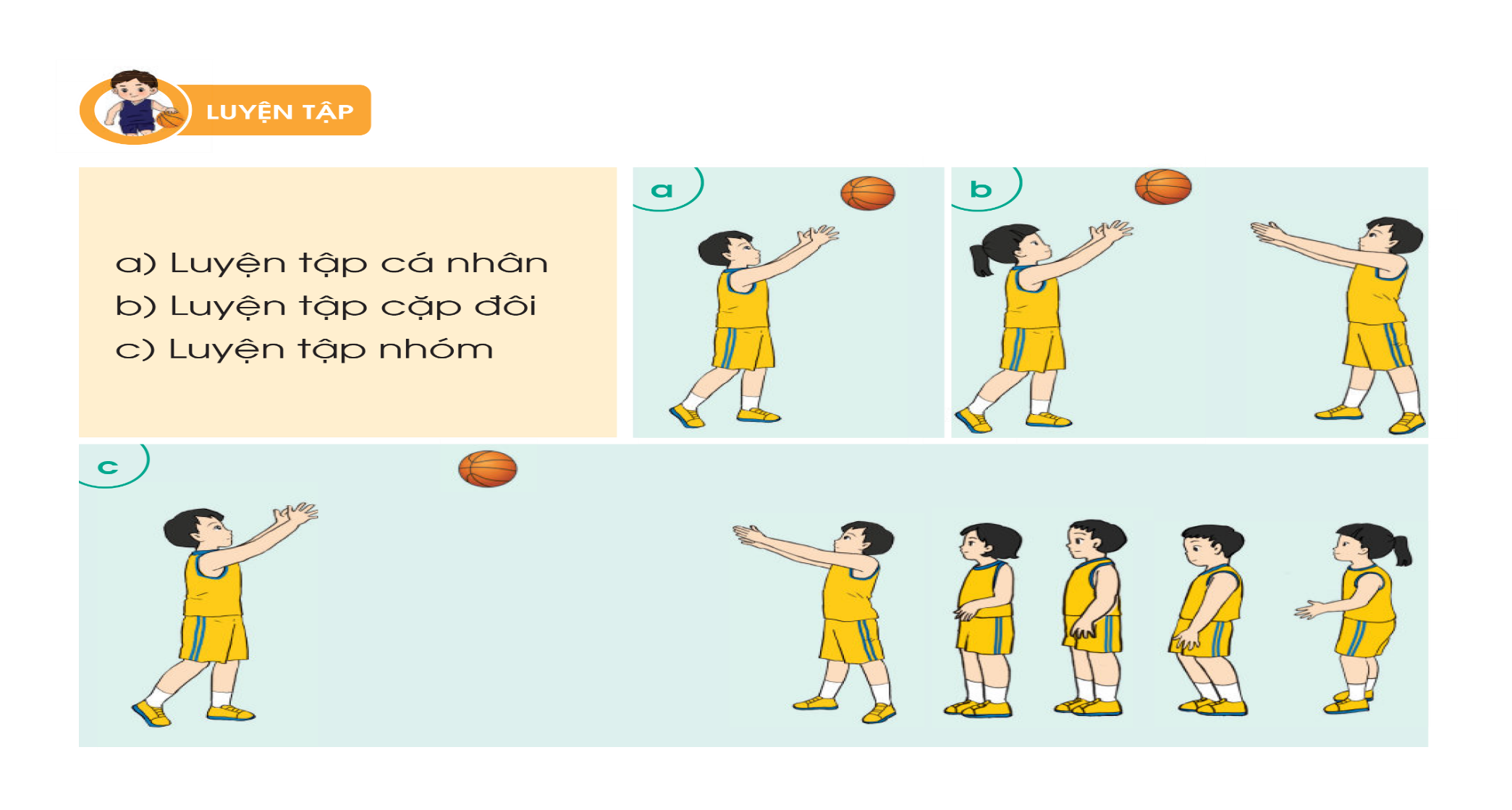 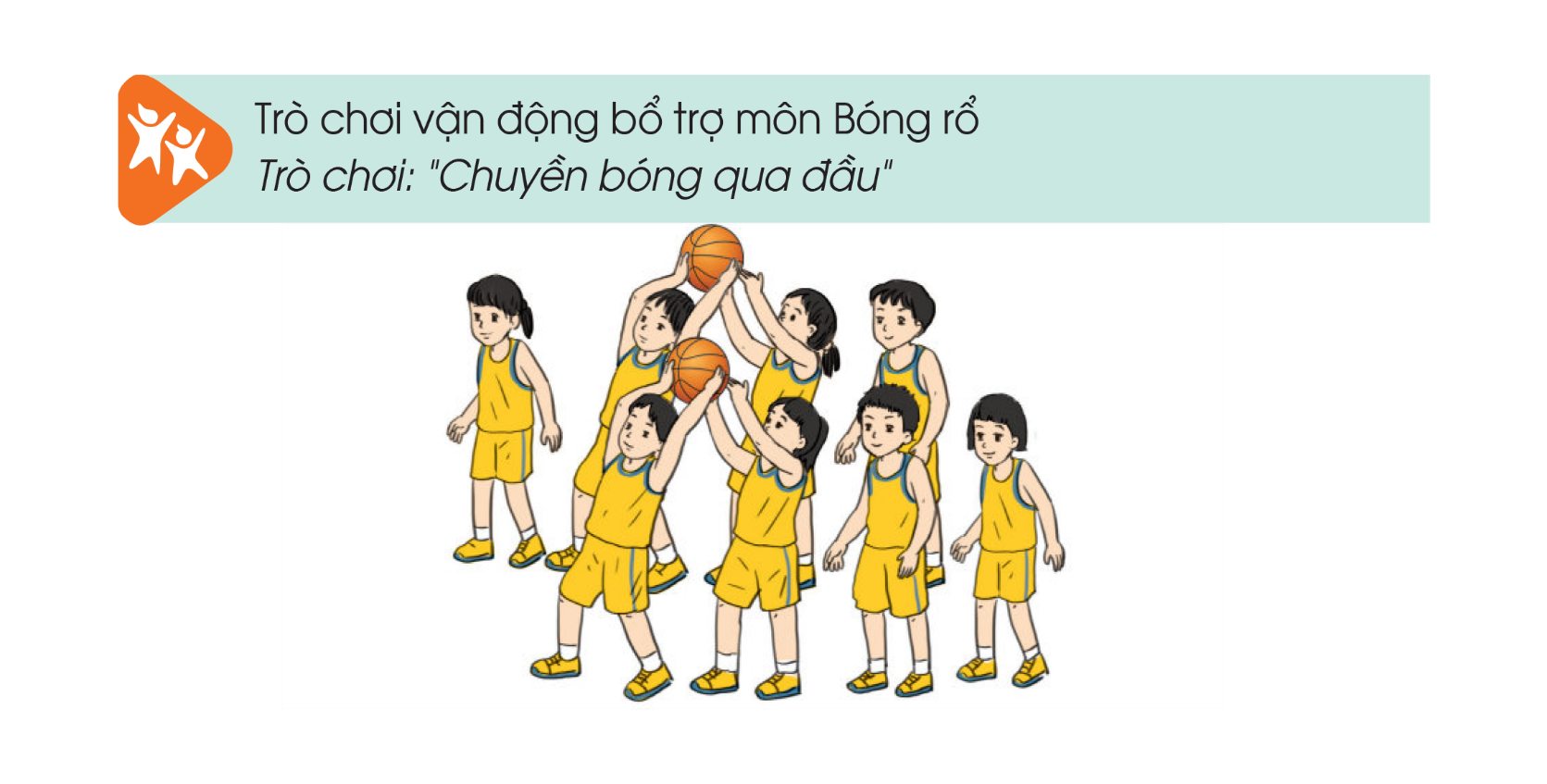 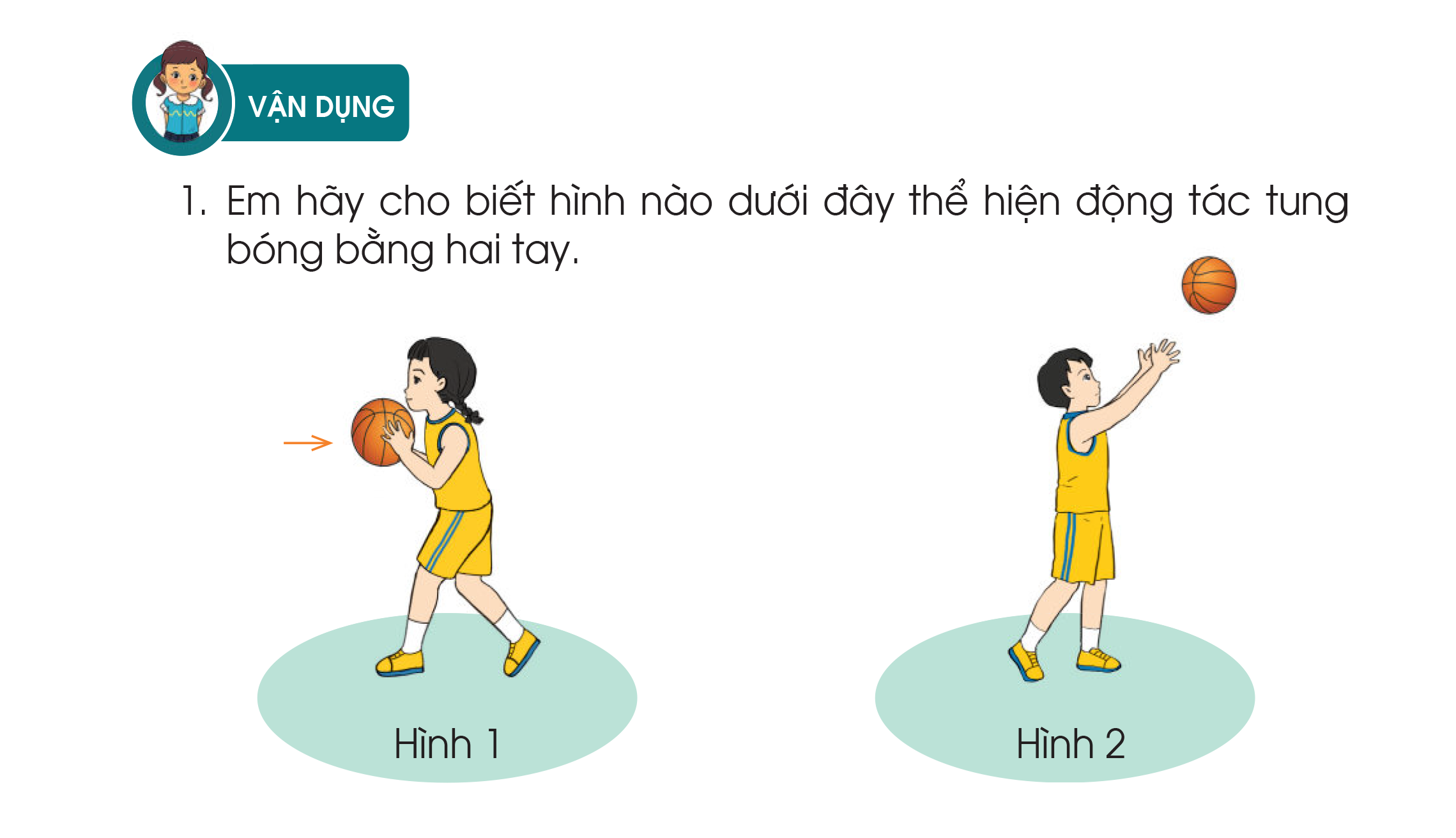 Câu hỏi cũng cố bài:
Học sinh nêu lại kiến thức của tiết học?
Di chuyển tung – bắt bóng bằng hai tay giúp ích gì trong cuộc sống chúng ta?
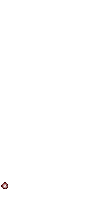 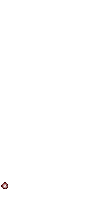 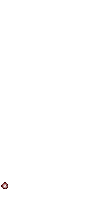 GIỜ HỌC ĐẾN ĐÂY KẾT THÚC
 XIN CHÚC CÁC CHĂM NGOAN !